Ch.2.
원소의 분포
원소분화“chemical (elemental) differentiation”란? 어떻게 일어나는가?
주어진 원소 분포 자료로부터 다음을 생각해보자
자료의 수집 방법
우주전체와 태양계의 차이
지구, 달 지각 간의 차이
화성암과 퇴적암의 차이
대기의 특징
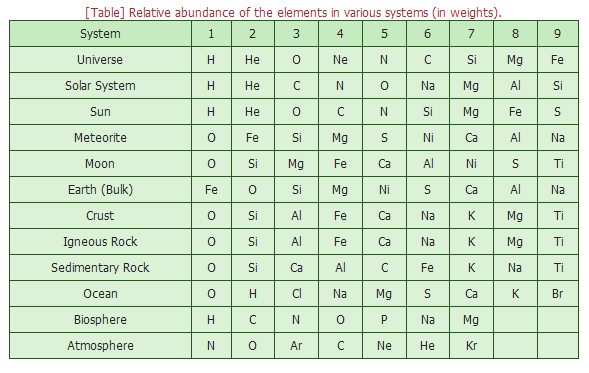